Massachusetts Commission on 
Falls Prevention
Tuesday, August 9, 2022
1–2 p.m.
Technical Tips
Meeting controls are at the top of the Microsoft Teams window:
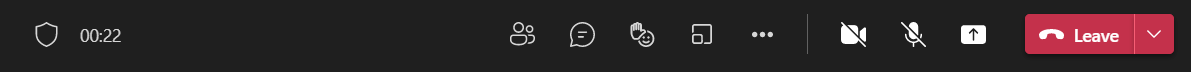 Click for 
audio connection options.
Please 
mute your 
microphone 
when not speaking.
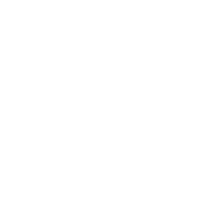 This meeting 
will not be recorded.
Click to view the participant list
Please use the 
chat window 
for questions 
or comments.
Click to 
exit the meeting 
and disconnect your phone audio
Click to open the chat window
Once connected, 
this becomes a 
mute button
rec
For technical support, contact 
Alexandria Papadimoulis at
Alexandria.Papadimoulis@mass.gov
or 781-657-3644.
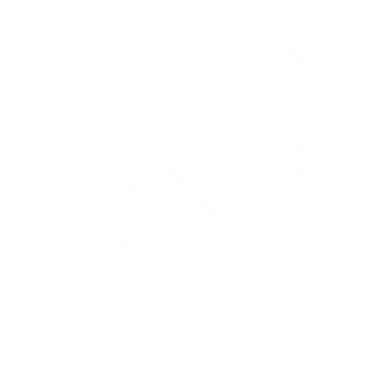 00:12:34:56
2
Massachusetts Department of Public Health       mass.gov/dph
Meeting Agenda
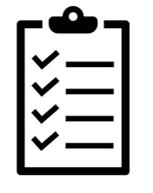 3
Massachusetts Department of Public Health       mass.gov/dph
Welcome & Introductions
Statutory Reminder
“The commission shall monitor the effects of falls by older adults on health care costs, the potential for reducing the number of falls by older adults and the most effective strategies for reducing falls and health care costs associated with falls”

Write reports that includes findings “from the commission's review along with recommendations and any suggested legislation to implement those recommendations.”

Review & Acceptance of Minutes
Reminder: Statutory Guidance for the Report
The report shall include recommendations for:
Proposed Projected Timeline
6
Massachusetts Department of Public Health       mass.gov/dph
Revisions to the second draft
Softened language to respond to stakeholder feedback
7
Massachusetts Department of Public Health       mass.gov/dph
Planning for the 2024 report
What are the problems related to falls prevention that the Commission should address in its 2024 report?
8
Massachusetts Department of Public Health       mass.gov/dph
Thank You!
For more information about the MA Falls Commission for Falls Prevention please visit https://www.mass.gov/massachusetts-commission-on-falls-prevention
Bekah Thomas
Rebekah.Thomas@mass.gov

Alexandria Papadimoulis
Alexandria.Papadimoulis@mass.gov

Max Rasbold-Gabbard
Max.Rasbold-Gabbard@mass.gov